Muon Campus Status
D. Vander Meulen
AD Friday 09:00 Meeting
Dec 30, 2022
This Week ...
Running well to G-2.
No studies.
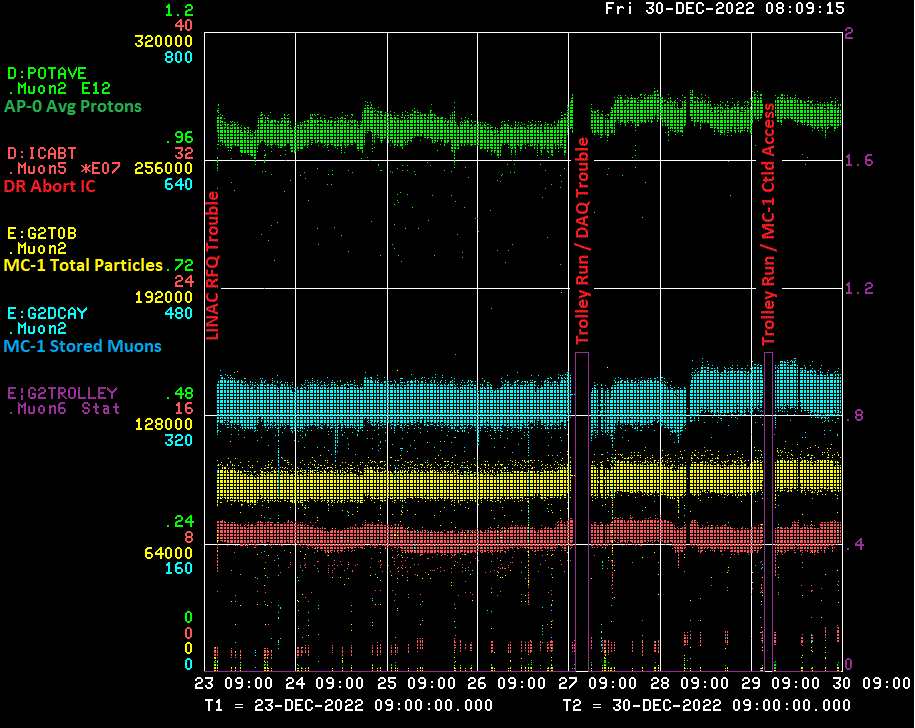 Down Time ...
Muon Campus:  (none)
G-2:  (8hrs 59min)
Trolley Run / DAQ Problem:		4hrs	40min
MC-1 Controlled Access (“WPC”):	1hr	2min
Trolley Run:				3hrs	17min
G-2 Performance – Integrated for Run 6
Run 6 # POT
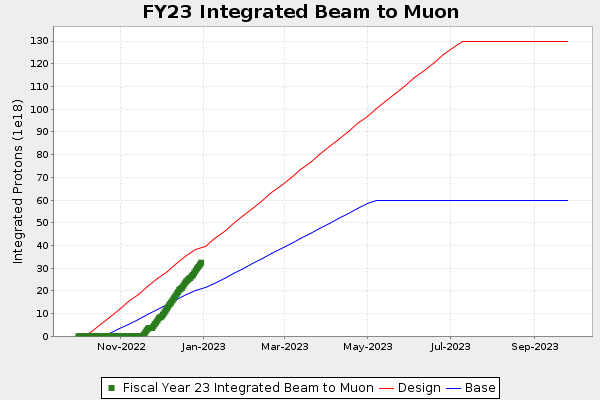 G-2 Experiment POT Run Goal:  ~4.2E20 POT
Run 6 period is Nov 2022 – July 2023
	Run 6: Goal of ~x6 BNL
	Total Run: Goal of x21 BNL
Run 6 Integrated:   1.0957 BNL
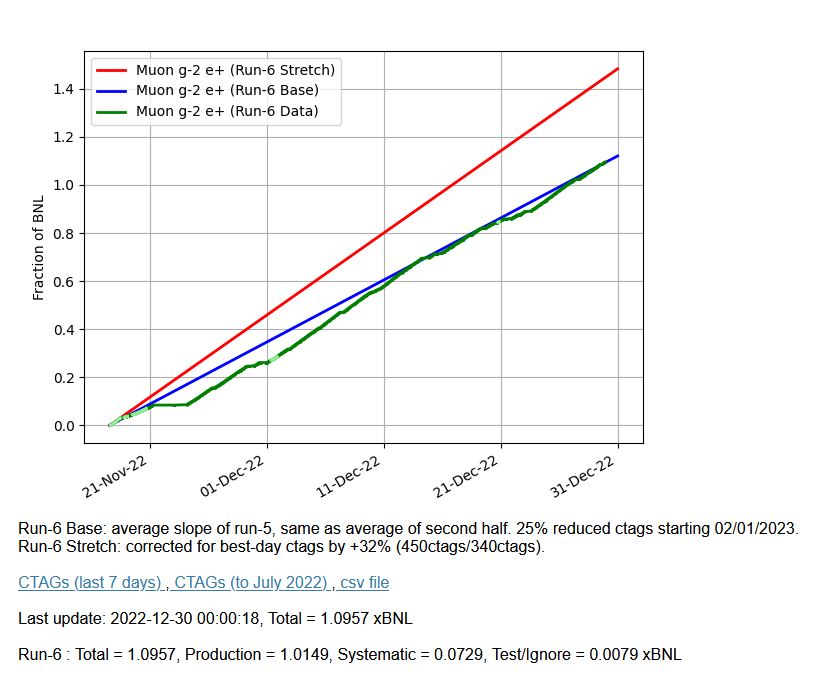 Total Integrated = 20.0 x BNL
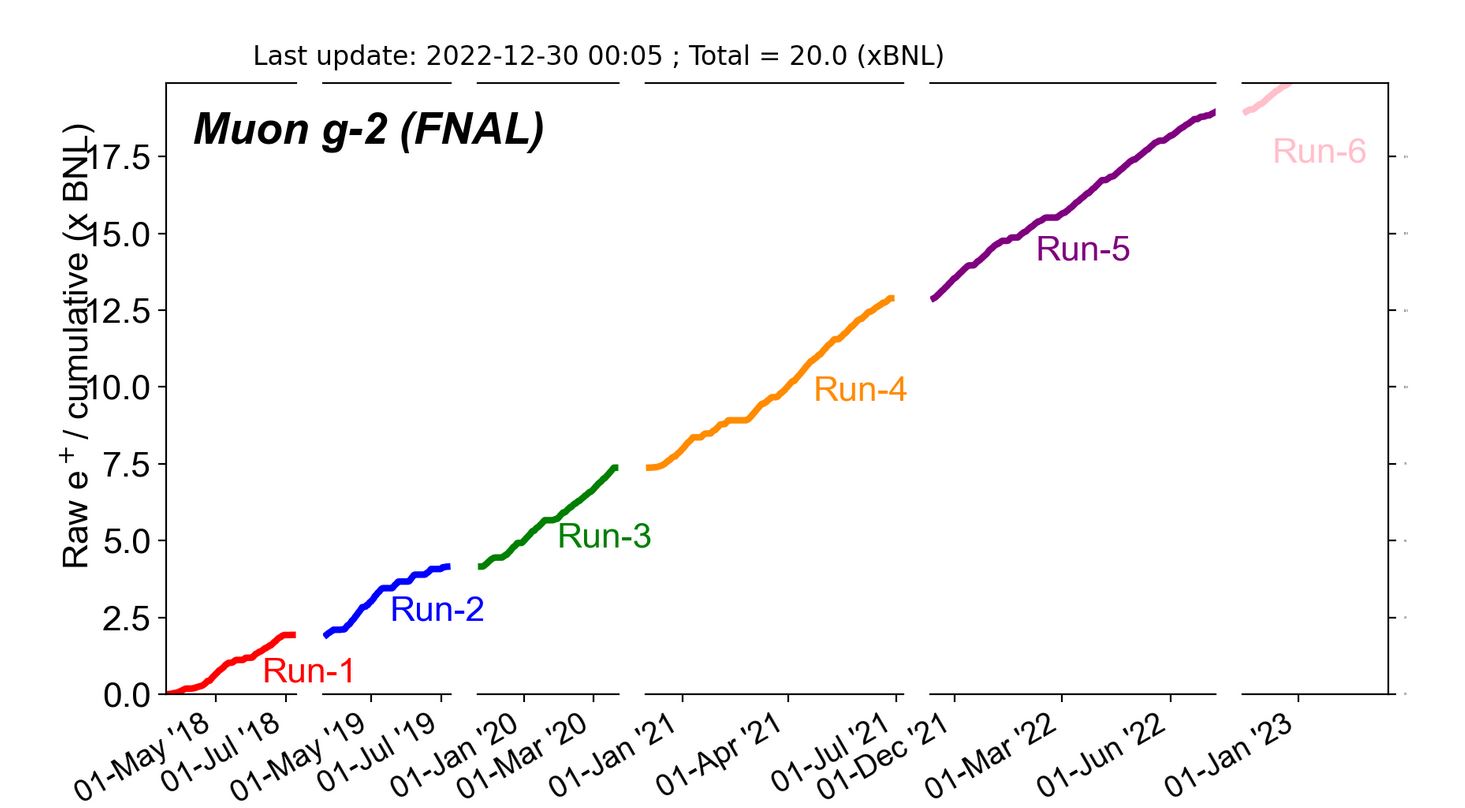 Today / Weekend …
Tune up as needed today.
Run to G-2.
Next Week ...
More 8 GeV studies next week (planning).
Repairs to Delivery Ring RF system?
Running to G-2.